Который год лежу я здесь на рубеже…
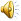 «Война закончится тогда, когда будет похоронен последний солдат…»                                             А. В. Суворов
Видеоролик по стихотворению Ю. АрунцеваКоторый год лежу я здесь, на рубеже 1.mp4
Живая легенда
Калинина Людмила Ивановна
«…за требовательность, знания и командирскую струнку её звали «Людмил Иваныч»…
Работая старшим помощником начальника отдела ремонта  эвакуации, военинженер 2 ранга 
Л. И. Калинина с апреля по июнь 1943 года обеспечила возврат в строй 1.525 танков. Из них капитально было отремонтировано более 700.
Для справки: это не батальоны, а практически две полнокровные танковые армии, в которых во время войны было до 800 танков и САУ.
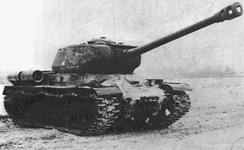 Кутенков Иван Васильевич
Сударчиков Илья Алексеевич
Мой прадедушка, Сударчиков Илья Алексеевич родился в Оренбургской области, село Покровка,2 августа 1925 года. Закончил танковое училище. Был артиллеристом. Служил в тылу. Получил медаль за Отвагу.
Книга стихотворений дедушки Софьи Черновой
Линия фронта на начало декабря 1941 года
Подвиг экипажа КВ у Нефедьево

Подвиг экипажа Т-34 под Серпуховым
 
Первое контрнаступление под Серпуховым в октябре 1941
 
Народное ополчение в боях под Серпуховым
Поля Подмосковья. Декабрь 1941 года.
Атака…
Военные трофеи00081.MTS
Останки советского солдата, найденные поисковым отрядом
Который год лежу я здесь, на рубеже,И тишина у нас, и пули не свистят,Не жмусь к земле, и страха нет уже.А как я дрался – гильзы подтвердят.
Личные вещи бойца РККА…
Медальон погибшего бойца
Мой медальон, наполненный водою,Лежит поодаль, мне видать его –Зарос дернóм, засыпался листвою.Навряд ли, братцы, вам найти его.
Ищу дедушку без вести пропавшего в Великой Отечетвенной войне, погибшего приблизительно в Прибалтике Билалова Шугаипа Шагивалеевича примерно 1899 г.р. (Айсувак)
Здравствуйте!меня зовут Аня Долгова. я ищу своих дедушек Щурина Василия Ивановича,примерно 1917 года рождения. Он родился в Калининской обл.,Кимрский район,деревня Желково. Жену звали Аверьянова Ефросиния Аверияновна. Войну он встретил на Украине. В 1940 году он был политруком в городе Горинец, Львовской обл. В документе, который был выслан бабушке из военной части, для поездки к мужу, было указано что муж служит политруком пулеметной роты 139 стрелкового полка 41 стрелковой дивизии. в документе стоит дата 15 июля 1940 года, начальник шатаба полка-капитан Дремлюга. Затем, когда началась война,семьи военослужащих эвакуировали, бабушка вернулась домой в Калининскую обл. и больше она своего мужа не видела никогда. пришло извещение о том что он пропал безвести. По окончании войны,брат мамы стал искать хоть какую-то информацию,в архивах он нашел только, что на 30 июня 1941 года значится партбилет 1998375 в архивных документах 41 стрелковой дивизии. и второго дедушкуДолгова Петра Васильевича, 1915 года рождения. Он родился в Татарской АССР,Таканышский район,деревня Йойкино. Жену звали Володина Анна Трофимовна. Дата и место призыва: декабрь 1942 года Йошкар-Олинский ГВК, Марийская АССР, г. Йошкар-Ола. Военское звание- старшина . из документов ЦАМО известно следующее, Письменной связи в период Отечественной войны не было,надо полагать пропавшим без вести в январе 1943 года. Но уже после войны произошел один случай: в 1960 году,к папиному брату Валере на улице подошел мужчина,и спросив его имя и фамилию,сказал что его отец жив, но Валера подумал что етот человек шутит и неповерил, ушел ничего неспросив. Больше он не видел етого человека.Мы очень хотим знать что случилось с нашими родными, мы верим что они живы и хочется их найти, ну а если они погибли-то хотелось бы знать,где они похоронены. Помогите пожалуйста! (Аня )
Помогите найти любую информацию о деде. Рудаков Михаил Григорьевич родился в 1913 году. Отправлен вместе с Молотовским гарнизоном на фронт в 1941 году. Больше известий не было. Дед был танкистом, если кто знает, где есть любые сведения, прошу вас, свяжитесь со мной по мэйлу. (Анна)
Прошу оказать помощь в поиске любой информации о пропавшем без вести в Великой Отечественной войне или найти могилу дяди Закирова Гафура Закировича, 1923 года рождения, уроженца д.Сибады Янаульского района Башкирской АССР. (Аяз)
Прошу оказать помощь в поиске любой информации о пропавшем без вести в годы войны Разумове Николае Васильевиче, 1906-1909 года рождения, место рождения Курская обл., деревня Сергеевка В 1941 г. он был призван военкоматом г. Шахты Ростовской обл. По словам сослуживца Пятакова Петра, Разумов Н.В. пропал без вести в 1943 г. при переправе через Днепр. Сам Пятаков в переправе не участвовал, накануне он попал в госпиталь(его контузило). Разыскиваю по просьбе внучки Посоветуйте, куда еще можно обратиться с данной просьбой (Ольга)
Ищу пропавшего без вести в ВОВ Аргентова Александра Фёдоровича,1908 г.р., призванного на фронт в г. Ельце. Умер от тяжёлого ранения где-то в Германии 2 апреля 1942г. (Ольга)
Продолжение видеоролика по стихотворению Ю. Арунцева